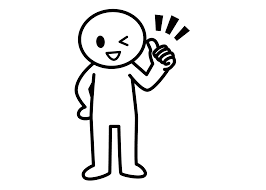 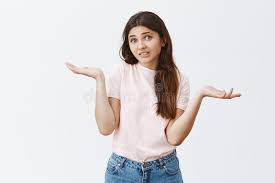 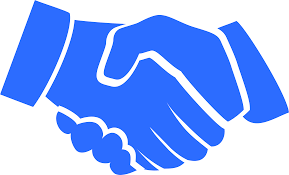 sure			unsure			ensure
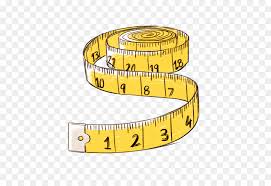 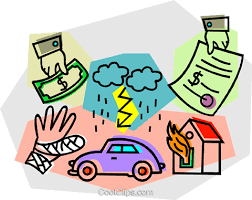 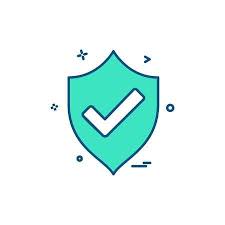 assure			measure		insure
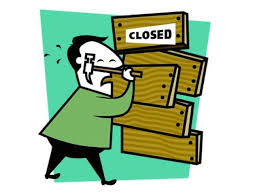 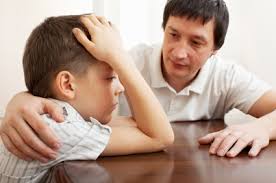 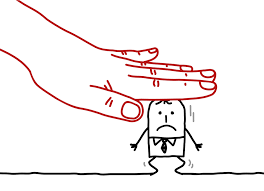 reassure		pressure			closure
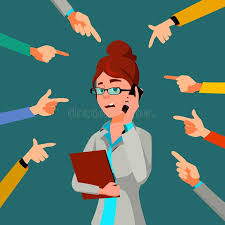 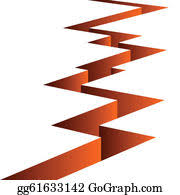 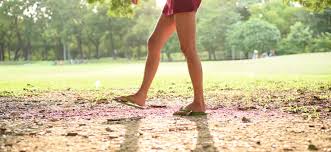 censure			fissure		leisurely
composure	 enclosure	 overexposure
disclosure	 displeasure countermeasure